Equilibrium of Rotational Support Mechanism
Contributors: 
Group 12
Kedar Hardikar – Student
Kedar Hardikar - Instructor
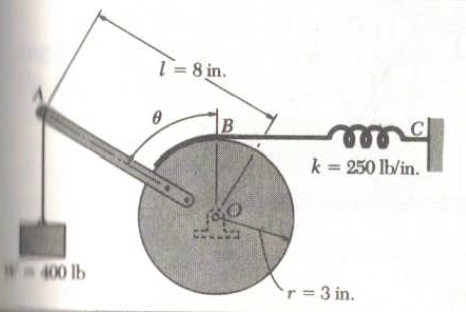 Rotational Support Mechanism Executive Summary
Last Updated: 11/18/23
Key Milestones:
Identify design intent loads to be supported
Develop equilibrium equations
Check specific cases and review results for physical consistency. 
Develop design guidelines
Identify methods to validate results experimentally
Deliverables & Commitments:
Identify design intent loads (Kedar – Instructor , 09/10/23)
Develop equilibrium equations (Kedar – Student, 09/14/23)
Check specific cases (team, partner, 10/01/23)
Consult and review ( team + instructor, 11/18/23 ) 
Issues / Risks and Mitigations:
Incorrect principles may have been used
- Consult with ATPA coach and instructor.
Calculation errors may give incorrect results.
- Identify limiting cases where the answer may be known from other methods to double check.
Sudden drop of load may imply significantly higher load on the mechanism
Develop design safety factors using dynamic load factor.
Key Updates/conclusions (11/18/23):
Analysis is successfully completed, validated and design guidelines provided
- Consulted with ATPA coach and instructor.
Schedule Highlight:				Owner:	Start:    		Complete:     	Status:     
Conceptualization				Kedar- Instructor	09/10/23		09/11/23		Complete   
Preliminary analysis				Kedar- Student	10/12/23		10/15/23		Complete
Final analysis				Kedar – Student 	10/15/23		11/10/23		Complete
Review and Summary			Kedar(Student) 	11/18/23		TBD			Ongoing
Your Project Title Executive Summary
Last Updated: xx/xx/xx
Key Milestones:
Specific outputs of project that meet success criteria ( Target xx/xx/xx)
Specific outputs in addition to (1) e.g. for future or lower priority requirements.
Deliverables & Commitments:
Define who/what/when (Target xx/yy/zz)
Define Specifications committed
Define tests or data committed
Define any hardware, service or other commercial items
Issues / Risks and Mitigations:
Risk Item 1
- Mitigation.
Risk item 2.
Mitigation

Key Updates/conclusions (xx/xx/xx):
Key points you need to land “today”
Background:
Necessary information to understand the problem statement
Problem Statement/Goal:
Crisp summary of the problem to be solved or a goal to achieve. This clarifies scope of the project – what is included and what is excluded.
Success Criteria: 
Project closes when this is achieved.
Internal specs, cost targets, timeline etc.
Any customer driven specs.
Any other – e.g. retrofit capability
Strategy:
Define overall plan to execute the project and meet the success criteria. Define any project phases as needed
Phase 01: xxx
Phase 02: yyy
Schedule Highlight:				Owner:	Start:    		Complete:     	Status:     
Conceptualization					XYZ		4/4/23			xx/yy/zz		Complete                                              
Preliminary analysis					PQR		xx/yy/zz		xx/yy/zz		In progress